Domain Modeling
Chandan R. Rupakheti and Steve Chenoweth
Week 5, Day 1
[Speaker Notes: Reading – we’ll ask a couple quiz questions also from the Pace University tutorial at http://csis.pace.edu/~marchese/CS389/L8/DomainModel-UML_short.pdf.

Help in here for most of the quiz questions – see pages marked Q1, etc.]
Today
Domain Modeling

Notations

Guidelines

Practice
2
Domain Model
The domain model is a representation of real-situation conceptual classes

The term does not mean a set of diagram describing software classes

Bridges the representational gap between Use-Case Model and Software Design Model (such as Class and Interaction Diagrams)
3
Q1
[Speaker Notes: Q1 = help for Quiz Question 1, etc.

Why do a domain model?  This page gives the main answers (top and bottom bullets.)  For even more, see the additional resource – page 5 of the pdf.]
An Example – POS System
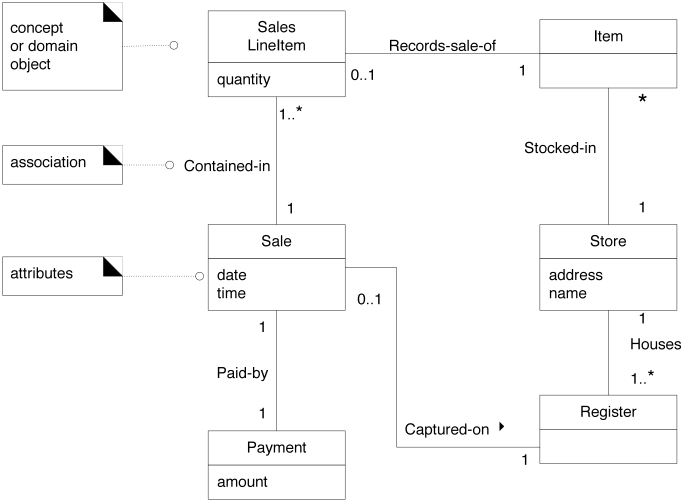 4
[Speaker Notes: POS: Point of Sale System

A POS system is a computerized application used in part to record sales and handle payments; it is typically used in a retail store. It includes hardware components such as computer and bar code scanner, and software to run the system. It interfaces to various service applications, such as a third-party tax calculator and inventory control.

Sometime an arrow (e.g., “Captured-on ”) is used to help with reading.  For instance, “Zero to one Sale is Captured-on a Register.” The arrow provides direction for reading the relation properly.]
Notation – UML Class Diagram
UML class diagram is used to model a domain with a twist

Domain Class
Domain class consist of class name and attributes
Domain class does not have methods

Relation
A line with a label represents the relation between two classes
A relation has a cardinality constraint
5
Q2
How to Create Domain Model
Find conceptual classes

Draw them as classes in a UML class diagram

Add associations and attributes
6
Finding Conceptual Classes
Reuse or modify the existing model if one exists

Use a category list

Identify noun phrases in your use-cases
7
Category List (Partial)
Business transaction
Sale, Payment, Reservation

Product or service related to transaction
Item, Flight, Seat

Where is the transaction recorded
Register, Ledger, FlightManifest

Place of service
Store, Airport, Plane, Seat
8
[Speaker Notes: There are many others (ignored for brevity).  The additional resource, p 9 of the pdf, introduces some of these other categories that often make good domain classes.
Find if there is such a category list for the domain you are working on.]
Identify Noun Phrase in Use Cases
Basic Flow for a POS System
Customer arrives at a POS checkout with goods and/or services to purchase
Cashier start a new sale
Cashier enters item identifier
System records sale line item and presents item description, price, and running total
…
9
List and Draw UML Diagram
Sale

Cash Payment

SaleLineItem

Item




Register

Amount

Cashier

…
1. Decide which ones are classes and which ones are attributes
2. Add attributes and relation to the identified domain classes
10
[Speaker Notes: Note that there may be more domain classes than that are found in use cases (some may be just in the domain expert’s head). So, list down as many classes as you (the domain expert) can think of that are related to your project.
You will then have to make an educated decision based on the client’s requirement if you need to model all of those classes or not. Ignore classes that has nothing to do with requirements.
As you already noticed, this is an art rather than science and you are bound to be imprecise. But with iterations, you will refine them and make the model better.]
Part of POS System
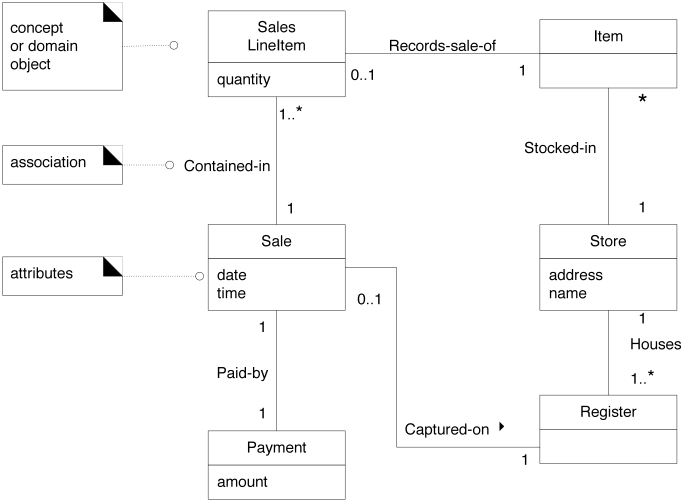 11
Attributes vs. Classes
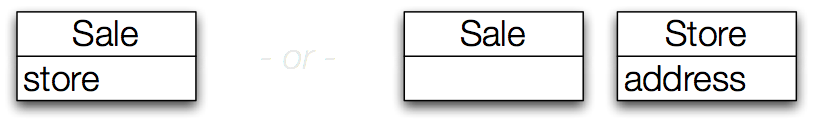 - or -
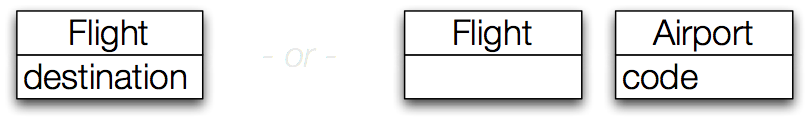 - or -
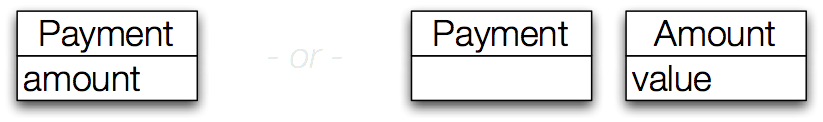 - or -
12
Q3
[Speaker Notes: If we do not think of some conceptual class X as a number or text in the real world, X is probably a conceptual class, not an attribute.]
Description Classes
A description class contains information that describes something else

E.g. Item and ProductDescription
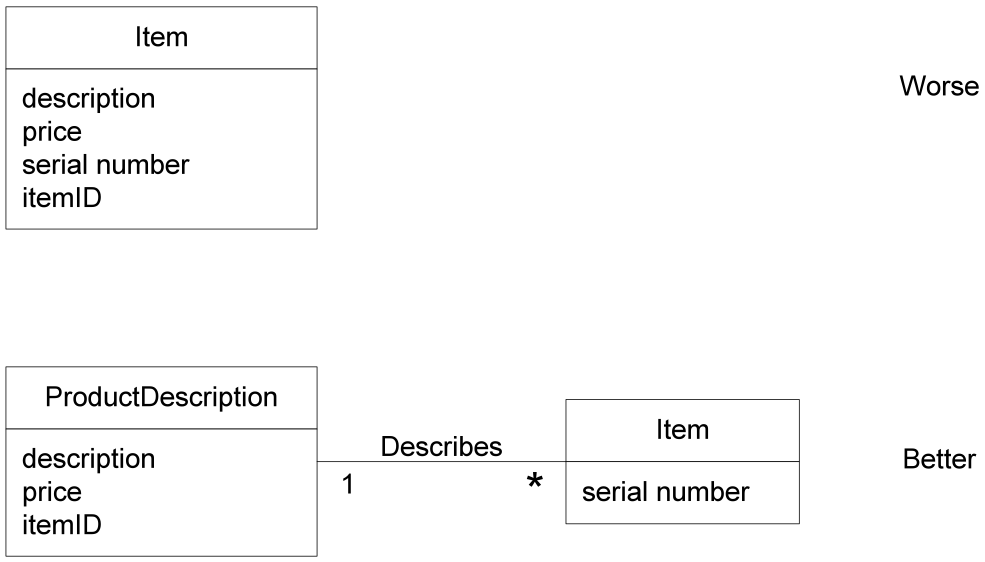 13
When to use Description Class
When information must be retained independent of existence of instances of the described item

When deleting the described item could result in information loss

When it reduces redundant information
14
Q4
Avoid Premature Design
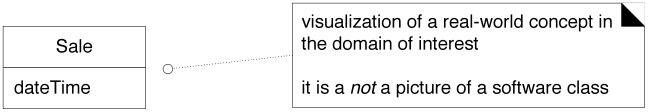 Good
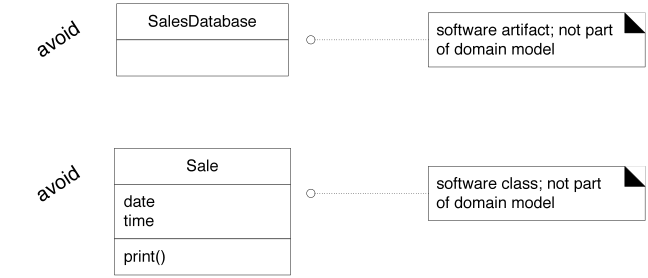 Avoid
Avoid
15
[Speaker Notes: Mixing design elements with domain elements can clutter your domain model]
Confusion with Databases
Domain model ≠ Data model
Data models:
Only show persistent data
Exclude classes that don’t have attributes
Domain models may include:
External actors, transient data, any real-world classes
Also classes without attributes/data that have a purely behavioral role
16
Q5
[Speaker Notes: Domain model can easily be extended to your data model (ER-Diagram) and your design model (class diagram)]
Don’t Have Too Much Details
17
[Speaker Notes: LahiTV domain model, from http://130.188.225.9:8080/lahitv/doc/integration_guide.html. 
It’s a content management system.]
Association name:
Use verb phrase
Capitalize
Typically camel-case or hyphenated
Avoid “has”, “use”
Reading direction:
Can exclude if association reads left-to-right or top-to-bottom
Multiplicity (Cardinality):
‘*’ means “many”
x..y means from x to y inclusively
Association Notations
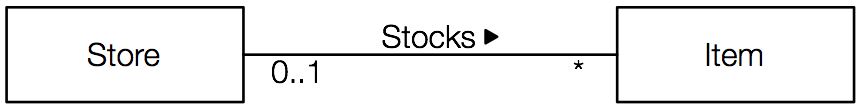 18
Cardinality (or Multiplicity)
19
More Association
Classes can have multiple associations
Classes can also self-associate! 
Object creates itself
Object modifies itself
Object moves itself…
20
Attributes
An object’s logical data value that must be remembered
Some attributes are derived from other attributes
Usual primitive attributes (data types not shown in DM)

Common compound attributes
Date, time, address, SSN, phone number, bar codes, etc.
May even become full class objects in design…
21
Visibility in Domain Models
22
[Speaker Notes: The full UML attribute syntax:
visibility name : type multiplicity = default {property-string} => e.g. + store : Walmart [1..*] {readOnly}]
POS Domain Model
23
[Speaker Notes: For your reference …]
Next …
In-class Exercise
Create domain model for your project based on use cases (2 rich ones) that you have developed for Milestone 2
Present your model to the class
24
[Speaker Notes: We’ll do this in class!]